The Electricity Transition Playbook
Supported by and in collaboration with CCG and Green Grids Initiative
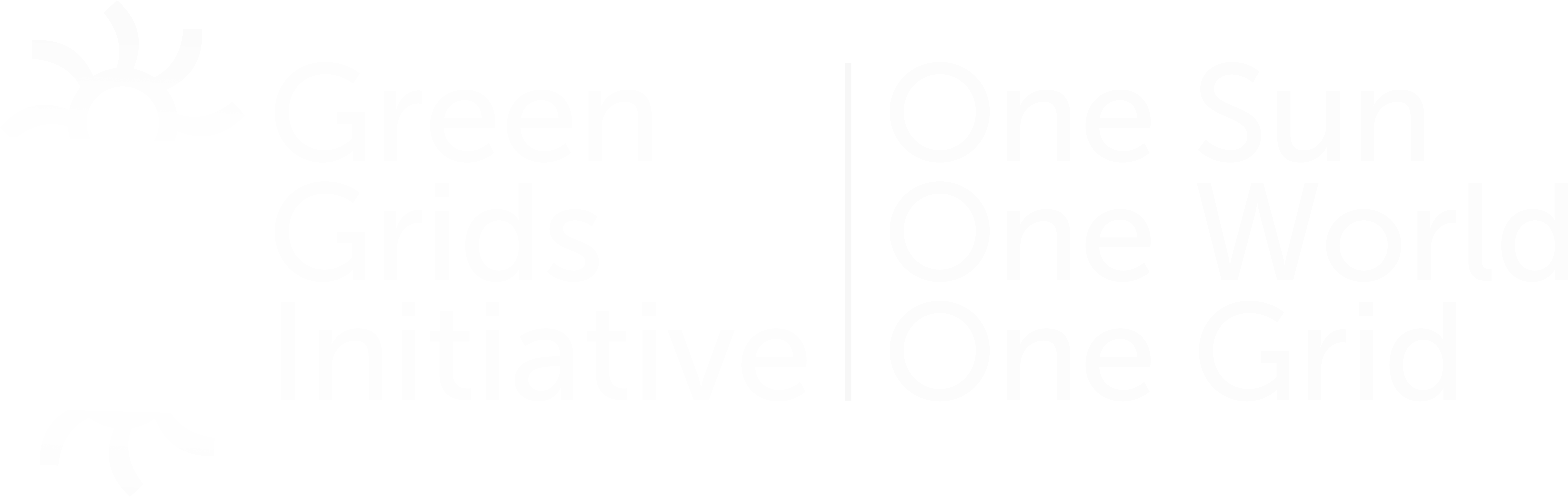 Lecture 4 Network Infrastructure – Case Study
Version 1.0
[Speaker Notes: Text to Speech

- This lecture showcases a case study of India, highlighting how they have and continue to develop their network infrastructure.]
Why India?
India have ambitions to connect at least 500 GW of renewables by 2030.
As well as this in 2022, a key report entitled ‘Transmission System for Integration of over 500 GW RE Capacity by 2030’ was released, to outline how the ambitious target of over 500 GW of RE capacity by 2030 can be reached. 
They are developing their transmission network efficiently through the use of Green Energy Corridors. 
As well as the transmission network, they are also focusing on distribution networks and rural electrification. 
They have also begun to utilise interconnections with neighbouring countries and have realised the importance of mini-grids across the country.
[Speaker Notes: Text-to-Speech

- The question you may be asking is why India? Well not only does India have huge ambitions for the future, for example by 2030 they want to connect at least 500 gigawatts of renewables to the grid, but they are putting those ambitions into fruition. In 2022 there was a report entitled, transmission system for integration of over 500 gigawatts of renewable energy capacity by 2030, which outlines how they plan to achieve their ambitious target. One of the, if not the main, ways they are enabling this is through green energy corridors. But they are not just focusing on transmission, they are improving distribution networks, particularly to support rural electrification. As discussed in the main lecture, interconnectors and min-grids are becoming increasingly important. India is a great example of how interconnectors and min-grids can become part of the national grid.

-----------------------------------------------------------------

Extra notes

- IEA: https://www.iea.org/commentaries/india-s-clean-energy-transition-is-rapidly-underway-benefiting-the-entire-world
- Report on Transmission Roadmap (2030): https://pib.gov.in/PressReleasePage.aspx?PRID=1881484]
The System
Firstly, The Constitution of India places electricity under the concurrent list.
In India, the electricity sector went from a vertically integrated monopoly into the 1990’s, to a place where generation, transmission and distribution are separate under the Electricity Act 2003.
Power Grid is a central public sector under the ownership of The Ministry of Power, they have near monopoly in terms of inter-state transmission and are well positioned for long-term opportunities. However, in a report by the Institute for Energy Economics and Financial Analysis (IEEFA), they stated that private market share of transmission lines has increased, but Power Grid still dominates. 
As well as this, Grid India is in place to ensure and monitor round the clock operation of India’s power system (‘keep the lights on’).
The Ministry of Power regulate Power Grid and Grid India.
Finally, India's Central Electricity Regulatory Commission (CERC) aim to improve the quality of supply, promoting investments and advise the government on bridging the demand supply gap.
[Speaker Notes: Text-to-Speech

- Electricity in India is placed on the concurrent list, which means that both union and state government have power to make decision. Change can often be hard to implement. But India has managed to create a system that has allowed for their network infrastructure to be developed. Their electricity sector went from what was once a vertically integrated monopoly in the 90’s to a place where generation, transmission and distribution are separated, due to the implementation of the Electricity Act 2003. Firstly, there is power grid who are a central public sector under the ownership of the Ministry Power. They dominate in terms of inter-state transmission, however the institute for energy economic and financial analysis state that although they still dominate, private market share of transmission lines has begun to increase. There is also Grid India, established in 2009 and changing names various times, who are in charge of keeping the lights on. Both Power Grid and Grid India are regulated by the Ministry of Power. Finally, India’s central electricity regulatory commission or CERC, are the body in place to promote competition, efficiency and economy in bulk power markets. Crucially, they also advise the government on how institutional barriers can be broken down to bridge the demand supply gap.

-----------------------------------------------------------------

Extra notes

Electricity Act 2003: https://www.raponline.org/blog/indian-power-secto-opportunities-create-value-discoms-consumers-mainstreaming-behind-the-meter-resources/#:~:text=Since%20the%20early%20the%201990s,unbundled%20and%20now%20operate%20separately.
Power Grid Corporation of India Limited (PGCIL or POWERGRID) POWERGRID is a Public Sector Enterprise of Govt. of India.  It is a listed Company, with 51.34% holding of Government of India and the balance is held by Institutional Investors and public. 
In terms of distribution, power lies with the states.
Near Monopoly of Power Grid: https://www.thehindubusinessline.com/portfolio/stock-fundamental-analysis-india/why-you-should-accumulate-powergrid-stock-now/article65639641.ece#:~:text=The%20biggest%20player%20in%20the,term%20opportunities%20in%20the%20sector.
IEEFA Report: https://ieefa.org/articles/integrating-more-renewable-energy-power-system-crucial-india-meet-climate-goals#:~:text=13%20July%20(IEEFA%20South%20Asia,clean%20energy%20in%20its%20power
Constitution of India: The Supreme Law of India (parliamentary form of government which is federal in structure with certain unitary feature).
Concurrent List: Through the Seventh Schedule specifies the allocation of powers and functions between the Union and the State legislatures.
CERC website: https://cercind.gov.in]
One Grid One Nation One Frequency
The Indian Electricity Grid Code (IEGC) was introduced in 2010 and is a regulation made by the Central Commission in exercise of powers. The original code (report) was split into five sections: role of various organizations and their linkages, planning code for inter-state transmission, connection code, operating code and scheduling and despatch code.
Also, in 2020 the Ministry of Power released the Electricity (Rights of Consumers) Rules 2020.
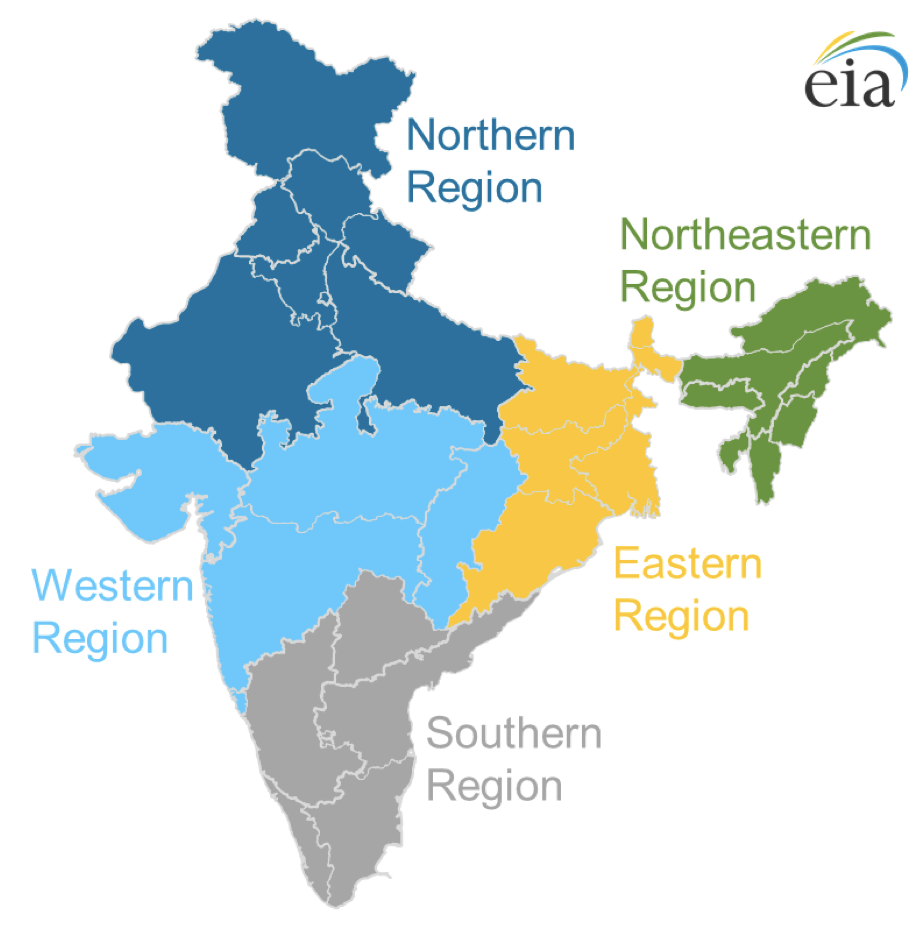 [Speaker Notes: Text-to-Speech

- One grid, one nation, one frequency is slogan they use to describe the ideal situation for their national grid in India. This plan was achieved in 2013 when the southern region became connected to the central grid. The image on this slide outlines how the national grid is split into five regions. This also represents the regions represented in the Indian electricity grid code. Which lays down the rules, guidelines and standards to be followed by various persons and participants in the system to plan, develop, maintain and operate the power system, in the most secure, reliable, economic and efficient manner, while facilitating healthy competition in the generation and supply of electricity. There have also been multiple updates to the grid code since it was released in 2010. As well as this, in 2020 the ministry of power implemented the electricity, right of consumers, rules. Which was brought into complement other legislation and make sure that consumers get reliable and quality services. 


-----------------------------------------------------------------

Extra notes

- CERC- Indian Grid Code: https://cercind.gov.in/2010/ORDER/February2010/IEGC_Review_Proposal.pdf
- Thomas Reuters- India electricity regulation: https://uk.practicallaw.thomsonreuters.com/w-012-2860?transitionType=Default&contextData=(sc.Default)&firstPage=true
- Power Grid’s divided the national grid into 5 regional zones for planning and operational purposes. Unique case as India is so big.
- Grid code: revised versions were released in 2012, 2014, 2025 and 2016. Then in 2022 a ‘draft’ version of new guidelines were released.
- Image: https://www.eia.gov/outlooks/ieo/pdf/IEO2020_IIF_India.pdf
- Youtube video: https://www.youtube.com/watch?v=iVgVd9roeJs
- https://blog.forumias.com/electricity-rules-2020/]
Expanding the Transmission Grid
India has a National Electricity Plan (NEP), starting in 2007. 
Focus is on transmission requirements to support new generation additions in system, increased demand and system strengthening.
Current planning period is 2022-2027, with the creation of a perspective plan for 2027-2032 created that considers various factors (e.g., cross border exchange of power).
Green Energy Corridors: 
The first phase of this project was announced in 2013 by Power Grid Corporation of India Ltd. (PGCIL). It was created with the aim of adding and synchronizing all major renewable energy projects, no fossil fuel or low-carbon projects were included, across India to the national grid by 2030.
The project was initiated in two ways: inter-state level and intra-state level.
[Speaker Notes: Text-to-Speech

- Development of the transmission grid has been a longstanding priority for India. The national electricity plan, or NEP, was created to outline how their electricity can develop. The extensive plan that covers far more than transmission but is needed as India is one of the fastest growing countries in terms of GDP and electricity consumption. The government also stated, when the plan was first created, that it must be updated every five years, with the current plan from 2022 to 2027. One of the main focuses is on transmission requirements to support the integration of more renewables onto the grid, as well increased demand and system strengthening that may become necessary to achieve reliability as per the planning criteria under change load-generation scenario. Finally, there are the Green Energy Corridors. They were introduced in 2013 with the aim of coordinating planning between renewable projects and expansion of the national grid. The project was initiated at two levels; at the inter-state level, which will be developed by respective state governments; and secondly the intra-state, which will be developed by PGCIL.

-----------------------------------------------------------------

Extra notes

NEP: https://powermin.gov.in/en/content/national-electricity-plan-0]
The Growth of Green Energy Corridors
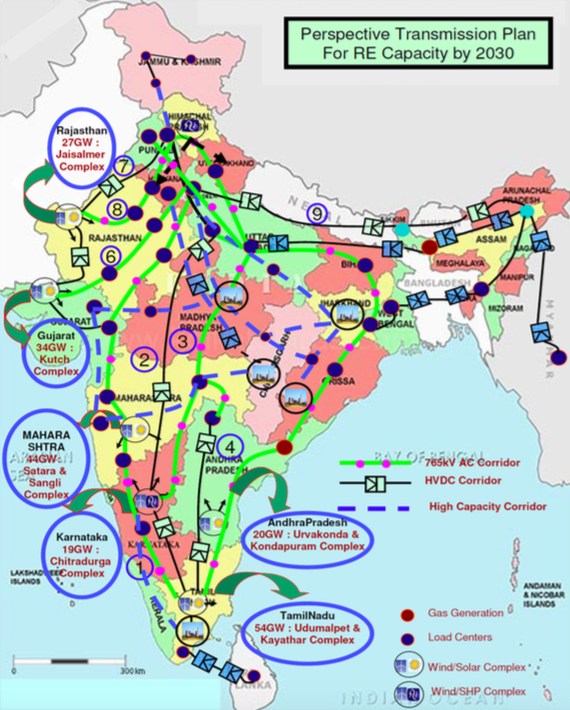 Inter-state is in phase 1, whilst intra-state is onto phase 2.
At the outset of the project, Germany committed €1 Billion in aid.
Asian Development Bank (ADB): In 2015, they awarded $500 million to the project. Whereby in 2022 they released an Annual Review report on progress of the project.
Future development: in August 2023, the Ministry of New and Renewable Energy approved Phase-II of the Green Energy Corridor project in Tamil Nadu, which will facilitate 4000MW of energy through new transmission lines.
[Speaker Notes: Text-to-Speech

- As stated previously, green energy corridors are a big part of growing the India’s network infrastructure. To no surprise, there has been great success so far. The image on this slide maps out the transmission plan across India. With inter-state transmission in phase 1 and intra-state now in phase 2 of the project. From the beginning this project has been well funded and supported, with Germany committing one billion euros for development and technical support. Then in 2015 the Asian development bank, or ADB, awarded 500 billion dollars to the project. Whereby they released an annual review report on the progress of the project, citing recommendations such as combining investment in interstate grids with investment in local storage. The green energy corridor project is continuously growing, but one example development is how the ministry of new and renewable energy approved a intra-state project that will support 4000 megawatts of renewables through new transmission lines. 

-----------------------------------------------------------------

Extra notes

- Germi Blog- Green Energy Corridors Project: https://germipower.wordpress.com/2016/09/30/factwindow-what-is-the-green-energy-corridor-project/
- Ministry of Power India- Green Energy Corridors: https://powermin.gov.in/en/content/green-energy-corridor
- August 23 Project: https://solarquarter.com/2023/08/02/tamil-nadu-advances-renewable-energy-ambitions-with-green-energy-corridor-phase-ii-approves-4000-mw-renewable-energy-evacuation/
- ADB- Extended Annual Review 2022: https://www.adb.org/sites/default/files/project-documents/44426/44426-018-xarr-en.pdf
    Quote: “In December 2015, the Board of Directors of the Asian Development Bank (ADB) approved a loan of $500 million from its ordinary capital resources for the Green Energy Corridor and Grid Strengthening Project to Power Grid Corporation of India Limited (POWERGRID). The appraised project cost was $2,581 million. The Project was also financed by a $500 million loan extended by ADB’s South Asia Department and guaranteed by the Government of India.”

- (another example) Saudi Arabia sign deal with the US on intercontinental green energy corridors: https://english.alarabiya.net/News/saudi-arabia/2023/09/09/Saudi-Arabia-the-US-sign-MoU-to-establish-green-shipping-corridors]
Going Beyond the Transmission Network
National Smart Grid Mission (NSGM)





Rural Electrification.
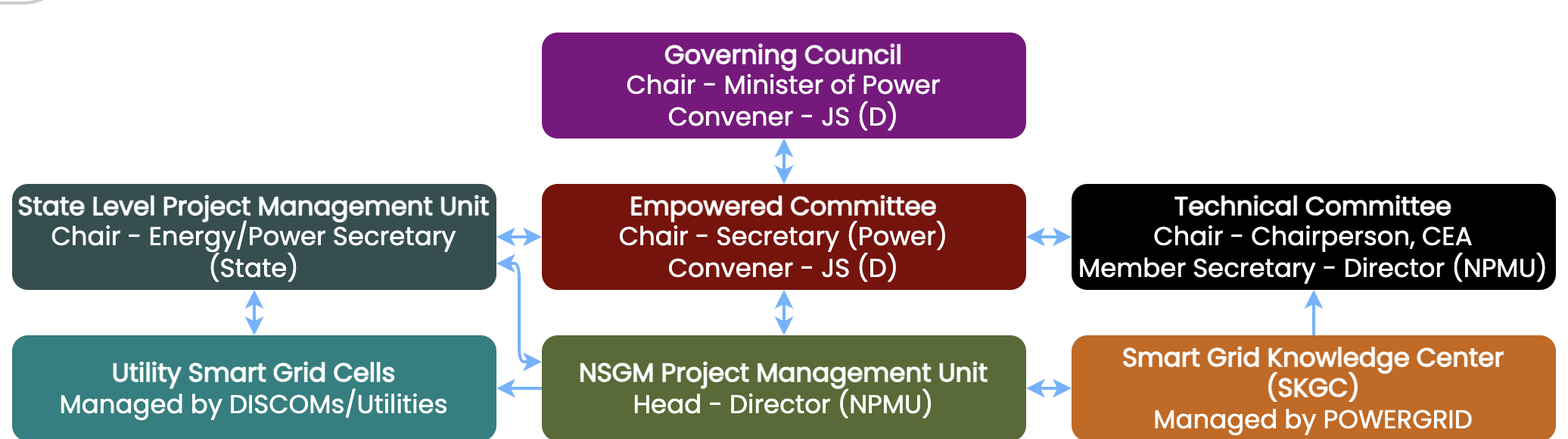 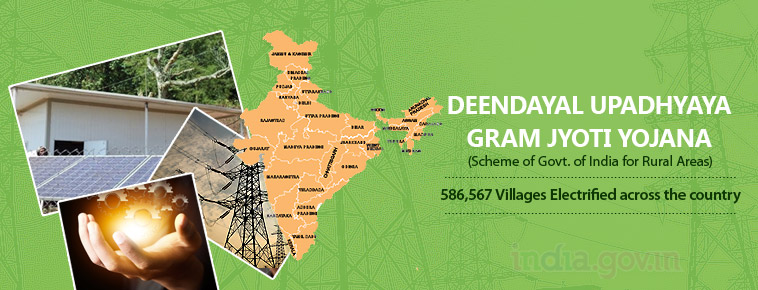 [Speaker Notes: Text-to-Speech

- The National Grid Smart Mission, or NSGM, was established in 2016 and is a big part of the future in India. It is an institutional mechanism for planning and was established in the Indian Power sector to plan and monitor the implementation of policies and programmes related to Smart Grid activities in India. Although the NSGM has one clear focus on transmission network, the aim is about providing twenty-four seven electricity supply to homes across India. Moreover, rural electrification is a key component of growth for India. There are currently multiple schemes set up to support rural electrification, with the links below the slide. 

-----------------------------------------------------------------

Extra notes

NSGM: https://www.nsgm.gov.in/ 

Rural Electrification schemes
DUGJY: https://www.ddugjy.gov.in/
Saubhagya: https://www.india.gov.in/spotlight/deen-dayal-upadhyaya-gram-jyoti-yojana]
Finance at the Heart of Distribution
The National Electricity Fund was created in 2012.
Incentivising investment: ‘providing interest subsidy, linked with reform measures, on the loans taken by public and private power utilities for various capital works under Distribution projects.’
Memorandum of Understanding
Signed between the Ministry of Power and Power Finance Corporation (PFC) Limited 6th December 2022 for 2022-2023, it is an agreement of dividend paying so that shareholders get some of the profit generated by PFC.
[Speaker Notes: Text-to-Speech

- Finance is at the heart of development in India. Firstly, the national electricity fund was created in 2012 and was set up to ‘mitigate the funding gap and expedite the reform process particularly in Distribution sector’, as it needed huge capital investment. Further stating that ‘the distribution sector is the most important link in the power sector value chain, which channelizes the revenue realization to provide overall stability to the sector’. This shows that distribution is also important to the growth of the grid in India, in particular incentivising investment through providing interest subsidies. As well as this, the ministry of power and power finance corporation, or PFC, who are a non-banking financial corporation who provide financial assistance to projects, signed a memorandum of understanding for dividend paying so shareholders can get some of the profit generated by PFC.

-----------------------------------------------------------------

Extra notes

National Electricity Fund: https://powermin.gov.in/en/content/national-electricity-fund
PFC: Their aim is ‘To be the leading institutional partner for the power and allied infrastructure sectors in India and overseas across the value chain.’ 
There is also the Integrated Power Development Scheme (IPDS) set up to support sub-transmission and distribution networks in the urban areas and metering of distribution transformers / feeders / consumers in the urban areas: https://www.ipds.gov.in/Form_IPDS_Res/About_IPDS.aspx]
Interconnectors
There are currently 12 lines in place, with a further under consideration.
Many further developments in discussion or development. Such as a new line to Bangladesh to enable more intra-regional electricity trade.
In early September 2023, a conference on Transnational grid interconnections for "One Sun, One World, One Grid" was held in New Delhi. With the aims of discussing sought to explore the potential of cross-border energy connectivity and collaboration in the run up to the G20 summit.
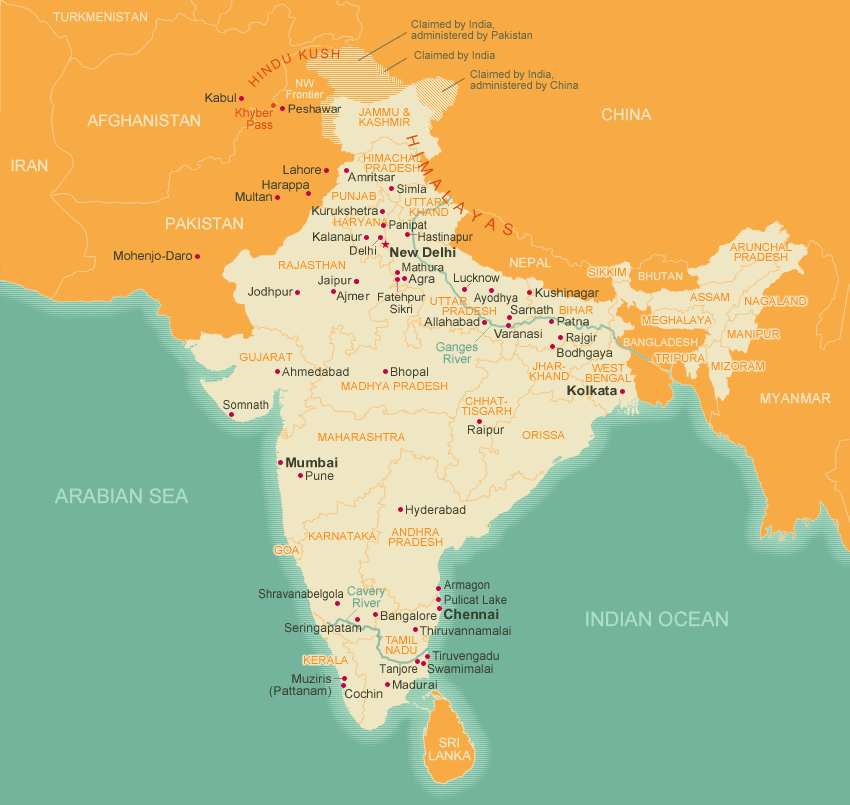 [Speaker Notes: Text-to-Speech

- Interconnectors are an important part of network infrastructure for India, whereby there are currently twelve lines in place with neighbouring countries, as shown on the map. More developments and discussions are ongoing, such as another line to Bangladesh to promote intra-regional electricity trade, which would include competitively-priced power generated from Hydro-electric power projects in India, Nepal and Bhutan. Whilst in September 2023, a conference on Transnational grid interconnections for "One Sun, One World, One Grid" was held to discuss future interconnections ahead of the G20 Summit. Finally, also in September 2023, it was announced that ‘India is actively exploring the possibility of connecting its power grid with Saudi Arabia and the UAE through subsea cables on the west coast, as well as with Singapore on the east coast.’


-----------------------------------------------------------------

Extra notes

Ministry of Power: https://powermin.gov.in/en/content/interconnection-neighbouring-countries
Lines are set up are a mixture of imports and exports.
- OSOWOG: https://www.devdiscourse.com/article/headlines/2584756-transnational-grid-interconnections-for-one-sun-one-world-one-grid-conference-held-in-new-delhi
- CCG Paper: https://www.researchsquare.com/article/rs-320312/v1
- India exploring new options: https://swarajyamag.com/infrastructure/india-and-saudi-arabia-to-interconnect-power-grids-with-subsea-cables]
Mini-grids
In 2019 Electrical India stated, ‘clean energy mini-grids could serve at least 36,5 million people and mitigate greenhouse gas emissions of up to 122 million tonnes of CO2 between 2020 and 2035 in Bihar and Uttar Pradesh alone’. 
Uttar Pradesh Mini-Grid Policy (2016)
The mini-grids supported and regulated by the policy are to be installed in un-electrified areas (mostly rural) with no access to the national grid or in areas with low levels of electricity supply. 
Whilst in 2021, the National Resources Defense Council released a report on mini-grids in India. It was stated that Mlinda’s community mini-grid deployment efforts have created an estimated 986 jobs from 2016 to 2020, on average, with the number of jobs created for each mini-grid ranging from 15 to 28. Whilst it was also estimated that 619,000 to 1,134,000 direct and productive use jobs could be created by adding 1,000 MW of new mini-grid capacity if Mlinda’s “energy services and development-based” business model is replicated.
[Speaker Notes: Text-to-Speech

- As well as interconnectors, mini-grids have become integral in India. In 2019 Electrical India stated that based on calculations ‘clean energy mini-grids could serve at least 36,5 million people and mitigate greenhouse gas emissions of up to 122 million tonnes of CO2 between 2020 and 2035 in Bihar and Uttar Pradesh alone’. They also have the Uttar Pradesh mini-grid policy, set up to support and regulate mini-grids that are set up in un-electrified areas without access, or limited access, to the national grid. The maximum size of each mini-grid project is set at 500 kilowatts, whereby the policy allows mini-grid developers to operate under two models. Under the first model the mini-grid developer is entitled to a 30% of a capital grant support in exchange for a state government/distribution company to indicate a location of the project, customer tariff and technical specifications of the project. Under the second model the developer is free to choose a project location along with a level of a tariff charged to the customer however is not entitled for a capital grant support, however they have access to other benefits. Finally, in 2021 the national resources defense council stated efforts in Minda’s community have created around 986 jobs and there could be 619,000 to 1,134,000 direct and productive jobs created through 1000 megawatts worth of mini-grids.

-----------------------------------------------------------------

Extra notes

- IEA- Mini grid policy in India: https://www.iea.org/policies/6374-uttar-pradesh-mini-grid-policy-2016
- Electrical India- mini grids: https://www.electricalindia.in/clean-energy-mini-grids-powering-the-indian-rural-economy/
- Smart Power India powered by the Rockefeller Foundation support more 606 renewable mini-grids that accumulates to around 18.3MW of capacity.
- NRDC Report- Mini grids in India: https://www.nrdc.org/sites/default/files/solar-mini-grids-rural-india-cs.pdf]
Key Takeaway Points
As India aim to integrate 500 GW of renewables by 2030, they are developing their grid at a fast rate.
India’s network infrastructure is largely state-owned, with transmission being a near monopoly, but there has been more private investment gradually.
They have a National Electricity Plan (NEP) which has been implemented to support the creation Green Energy Corridors which have helped to develop the transmission side of the grid, with support from the Asian Development Bank and future projects being developed by private investors.
India has incentivized investment into the distribution side of the grid to speed up growth through the National Electricity Fund, whilst also setting up schemes to electrification rural villages and all households.
Interconnectors, to utilize the connections with neighboring countries, and Mini-grids, to support growth and electrification of rural areas, have become increasingly important to the network infrastructure in India.
[Speaker Notes: Text-to-Speech

- This final slide outlines the key takeaway points from this study. From why they are developing their network infrastructure to how they are doing it, through green energy corridors and legalisation, among other factors. 

-----------------------------------------------------------------

Extra notes]
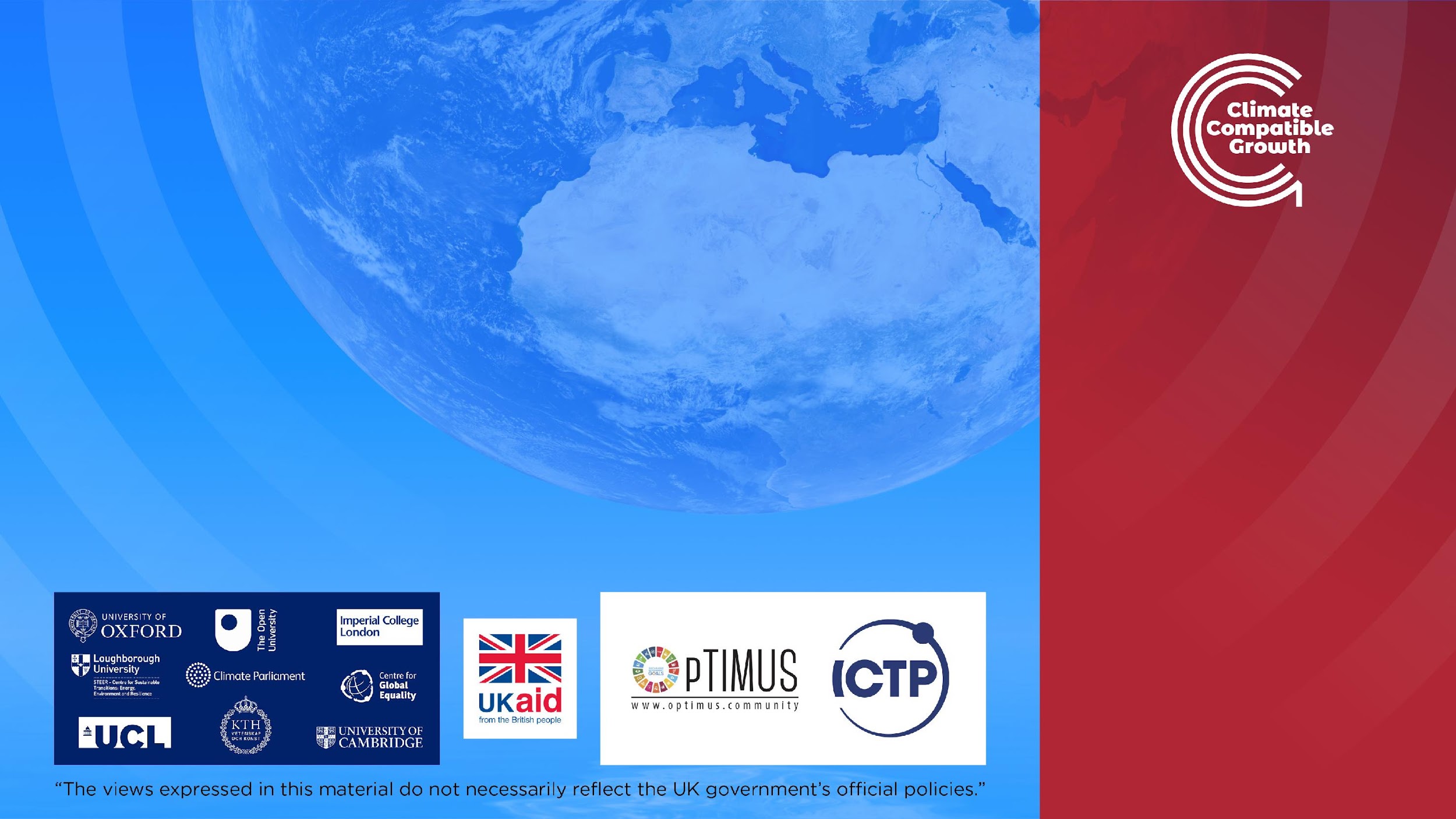 Supported by and in collaboration with CCG and Green Grids Initiative
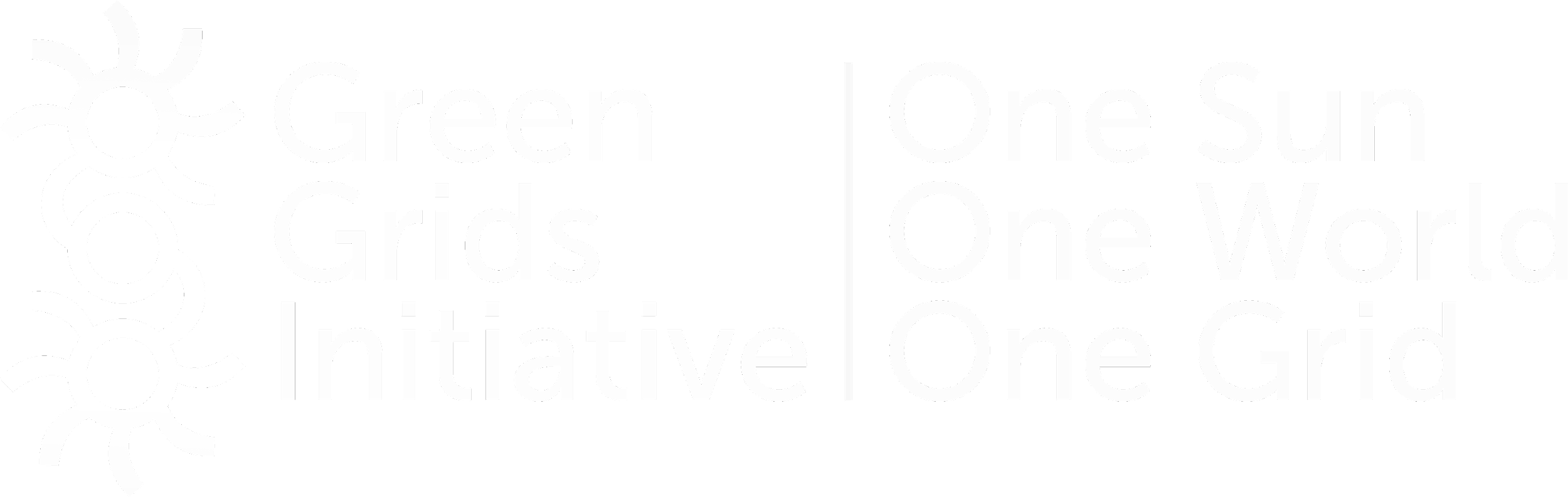 Consolidated by Kane Alexander from CCG and Green Grids Initiative
Alexander, K., 2023.Lecture 4: Network Infrastructure – Case Study.
The Electricity Transition Playbook. Release Version 1.0  [online presentation]. Climate Compatible Growth Programme, Green Grids Initiative